United States History
Dr. King-Owen
Manifest Destiny:  Mapping American Expansion
America in 1783
North
After the American Revolution (1783), America extended to the Mississippi River
South
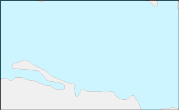 400 km
200 mi
© Daniel Dalet / d-maps.com
America in 1803
1803 – America buys the Louisiana Territory from France.
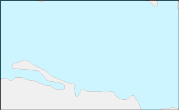 400 km
200 mi
© Daniel Dalet / d-maps.com
America in 1830
1830-1838 – Pres. Jackson forces Indians from South to Oklahoma.
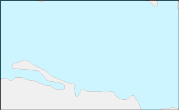 400 km
200 mi
© Daniel Dalet / d-maps.com
America in 1846
1846 – Oregon territory joins by treaty after U.S. threatens war
1819– Florida is bought
1845 – Texas Joins after war with Mexico
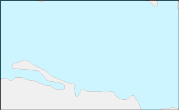 400 km
200 mi
© Daniel Dalet / d-maps.com
America in 1848
1848 –  Mexican Cession gained after war with Mexico + payment
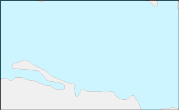 400 km
200 mi
© Daniel Dalet / d-maps.com
Mapping Data  Another Form
How can you take the information from the map and convert it into another format?

Hints:
Chart
Graphic Organizer
Timeline
Homework
Between 1845 and 1848, the United States added 1,046,071 square miles of territory taken from Mexico.  Why was the 1840s such a time of aggressive expansion?

Using pages 53-59 in your textbook, see if you can come up with reasons why the 1840s are such a time of aggressive expansion.